Plans Sp. z o.o.
email:plans@plans.com.pl
tel. 603 590 726
Kierowanie i nadzorowanie pracą SEE
dr inż. Zbigniew Zdun
† dr inż. Krzysztof Księżyk
mgr inż. Tomasz Zdun
[Speaker Notes: Strona tytułowa]
Hierarchiczna struktura kierowania pracą KSE
Operator Sieci Przesyłowej
(OSP, KDM, TSO)
Sieć 400/220 kV
Elektrownie
Obszarowa Dyspozycja Mocy
(ODM)
Sieć 110 kV
Elektrownie
Zakładowa Dyspozycja Ruchu
(ZDR)
Sieć SN
EP,EW,FW,OZE
Odbiory SN
Rejonowa Dyspozycja Ruchu
(RDR)
Sieć nN
Odbiory
kierowanie operacjami łączeniowymi
kierowanie pracą
informacje o stanie sieci
Elementy składowe sytemów sterowania pracą KSE
1. Podsystem akwizycji danych i pomiarów  SCADA
SCADA – Supervisory Control And Data Aquisition
2. Podsystem monitorowania i wizualizacji stanu sieci
3. Podsystemy telemechaniki (sterowania elementami sieci)
4. Podsystem analizy i doradztwa EMS
EMS – Energy Management System
MMS – Market Management System
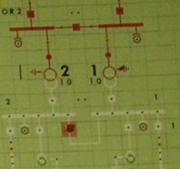 Zasada działania telemechaniki stacji
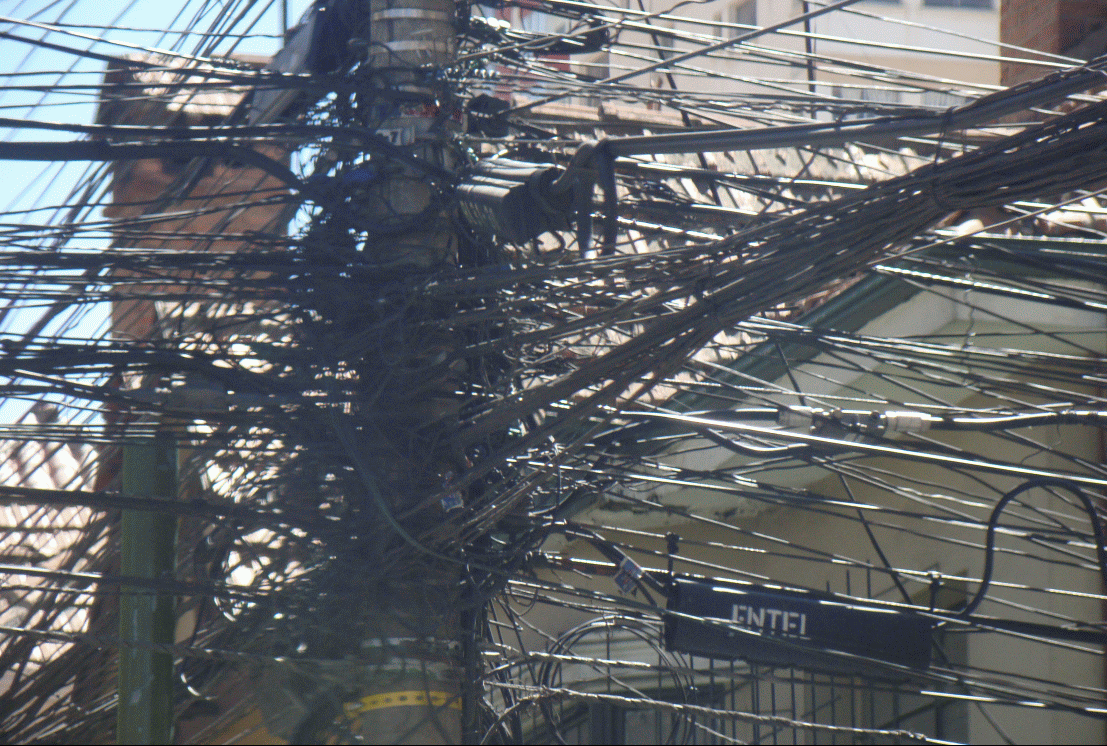 Telepomiary
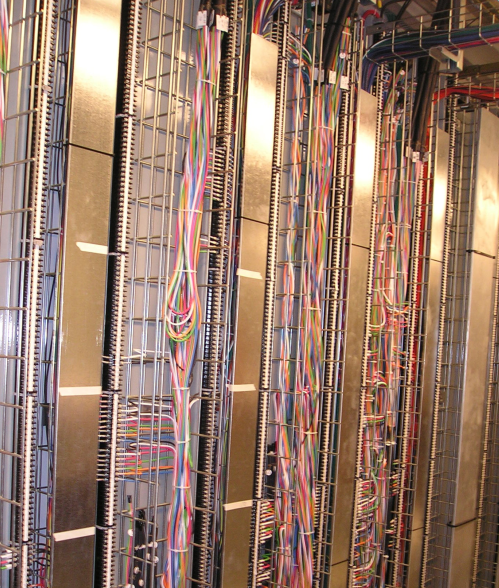 Lokalna 
tablica
sygnalizacyjna
i sterująca
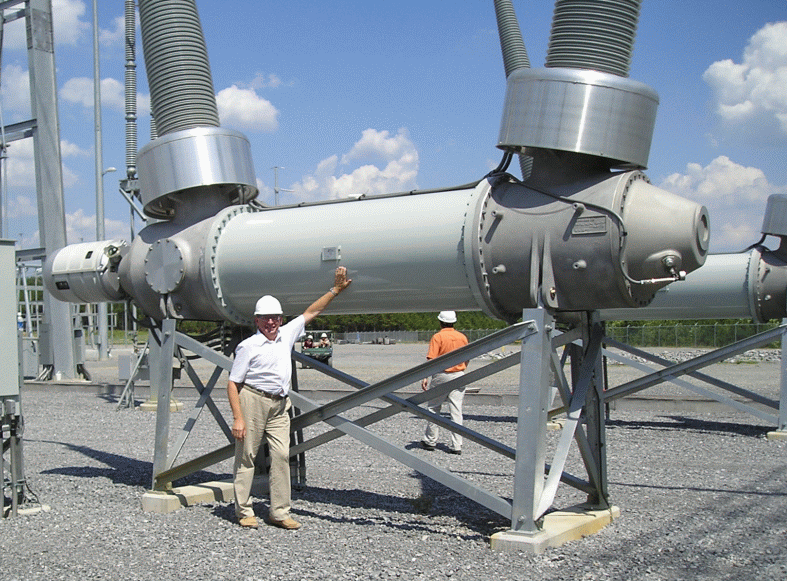 WN/100 V
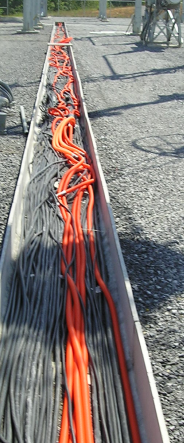 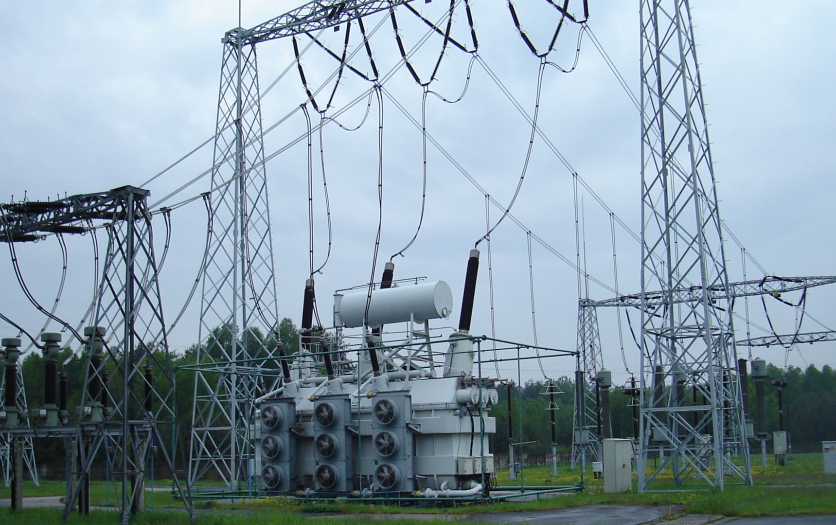 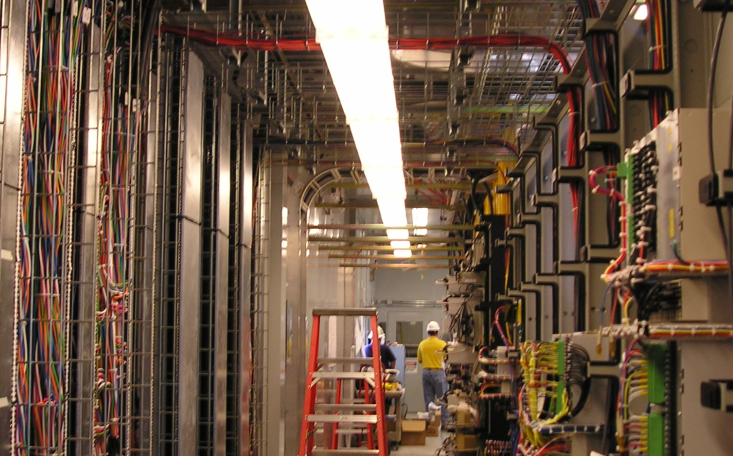 U
analogowe
dwustanowe
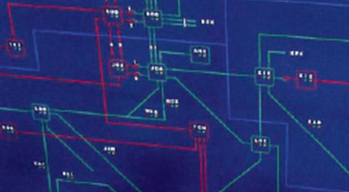 P,Q
Centrum kierowania pracą sieci
I
A
A
A
A
A
A
A
A
1 lub 5A
A
A
A
A
C
C
C
C
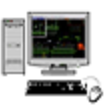 dekoder
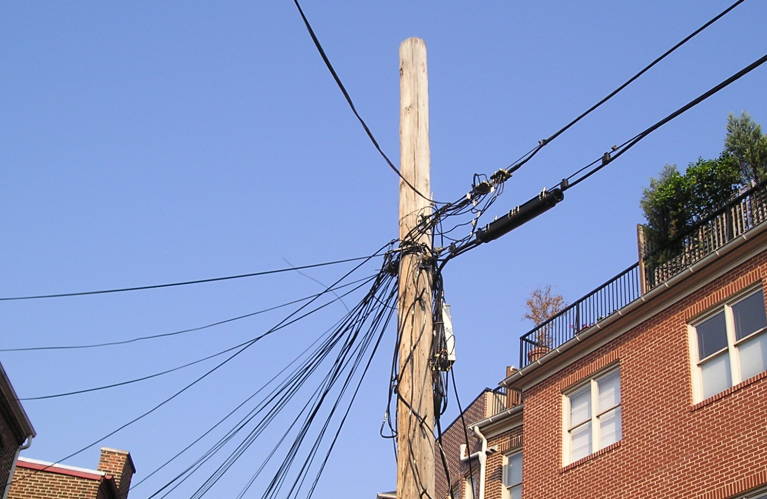 Koncentrator
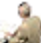 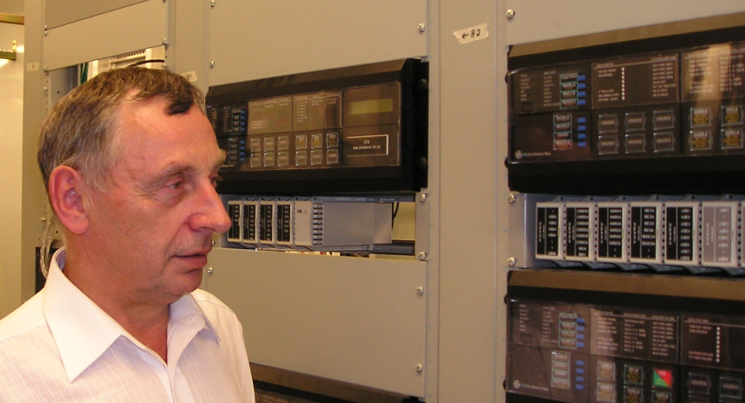 nadajniki
Łącza komputerowe
Telesterowanie
Centrum
eksploatacji
sieci
Rejestrator zakłóceń
T
Czujnik
 temperatury
Zabezpieczenia
Sterownik pola
Podsystem monitorowania i wizualizacji stanu sieci – tablica synoptyczna
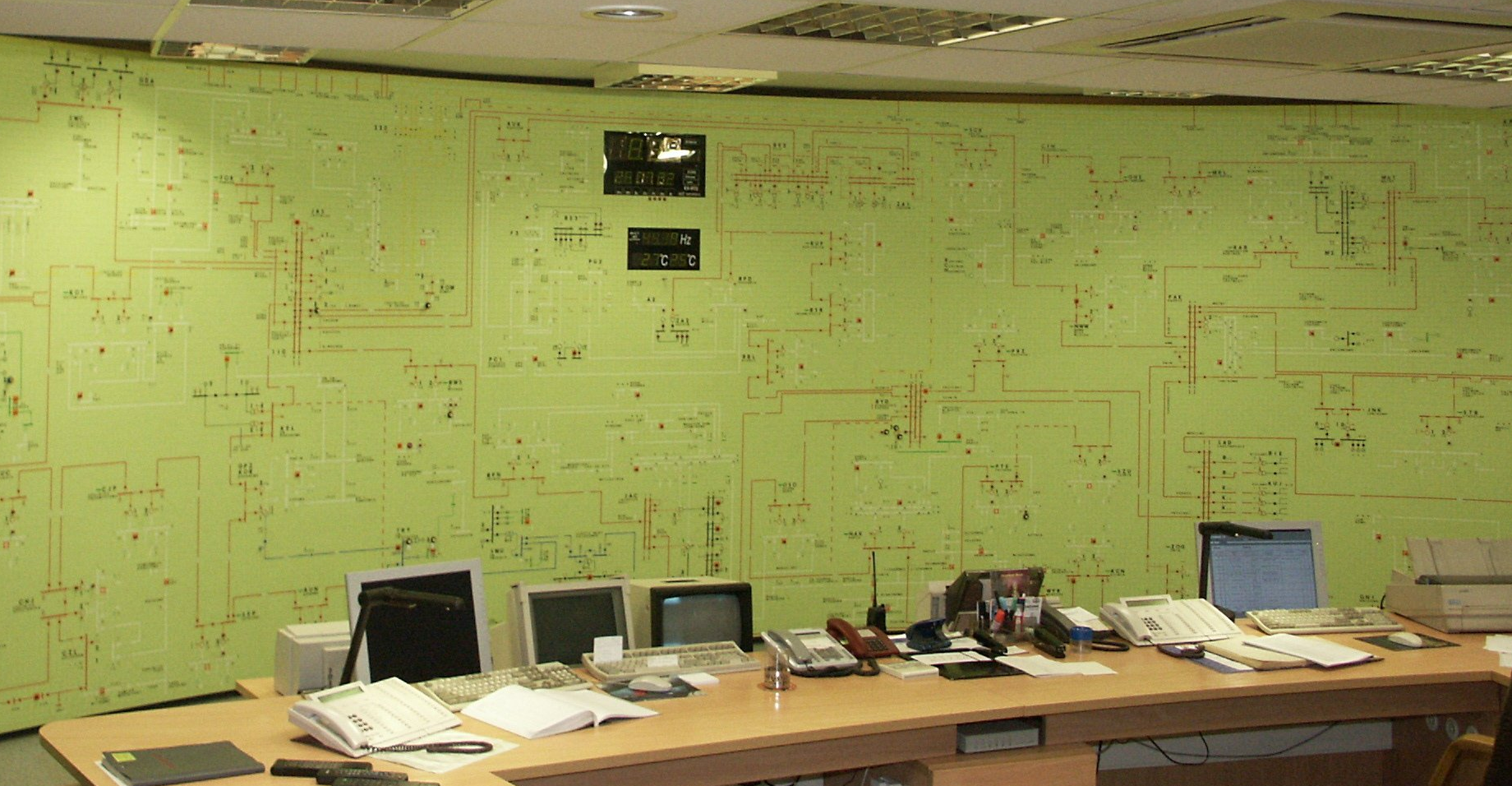 Podsystem monitorowania i wizualizacji stanu sieci – tablica synoptyczna
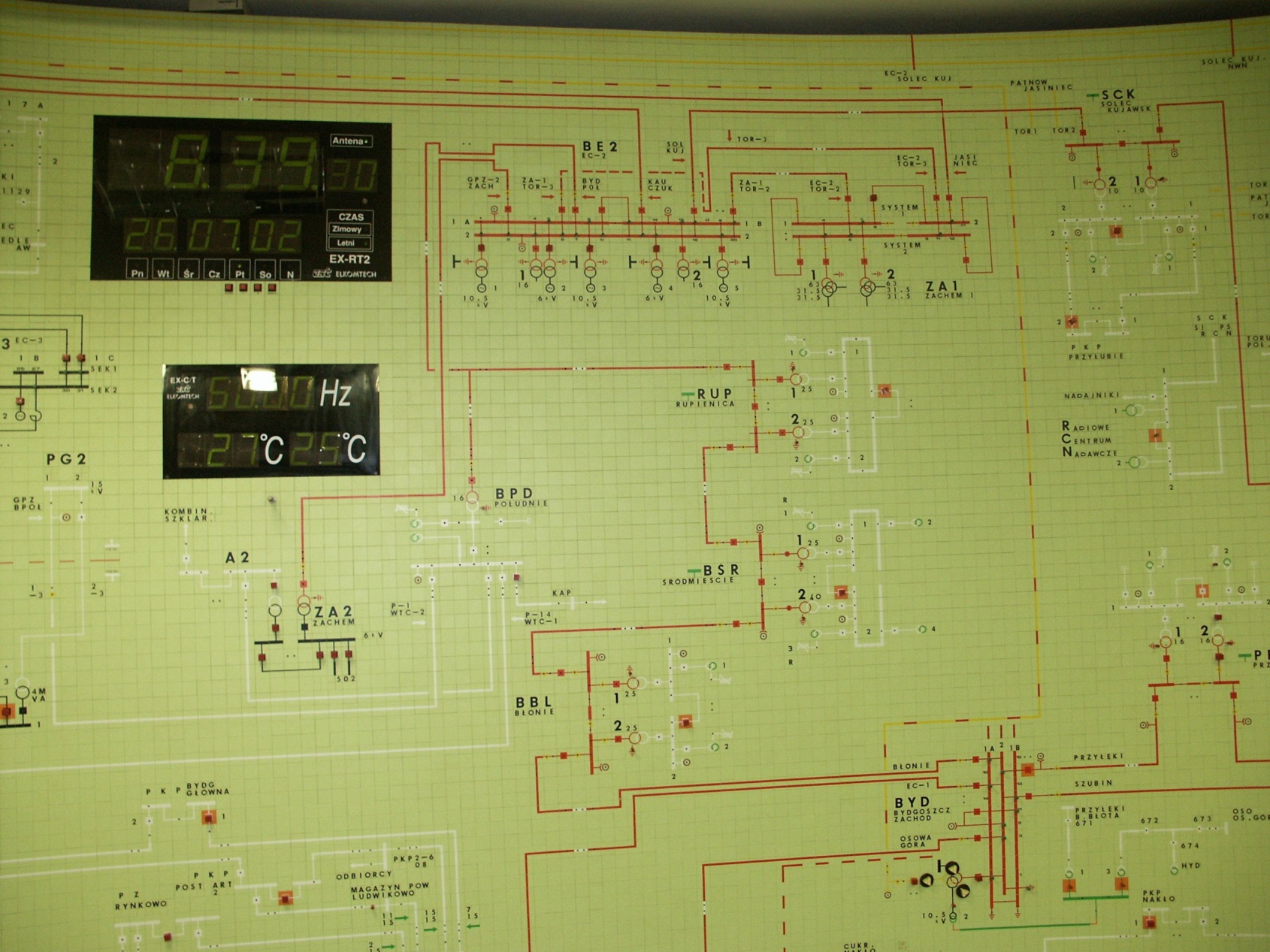 Centrum dyspozytorskie KDM – tablica synoptyczna
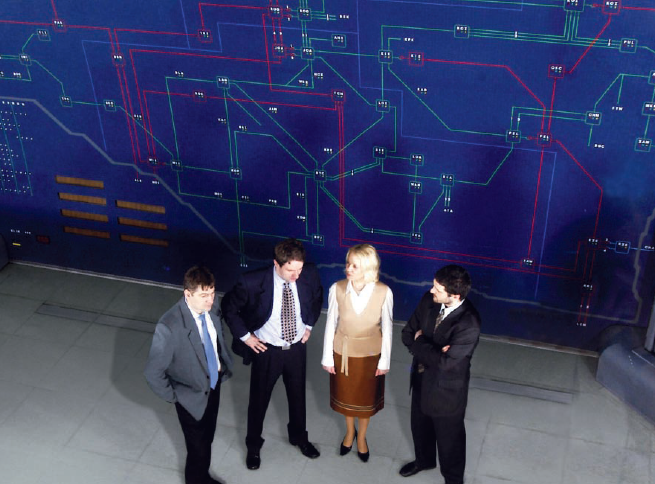 Centrum dyspozytorskie KDM – stanowiska dyspozytorów
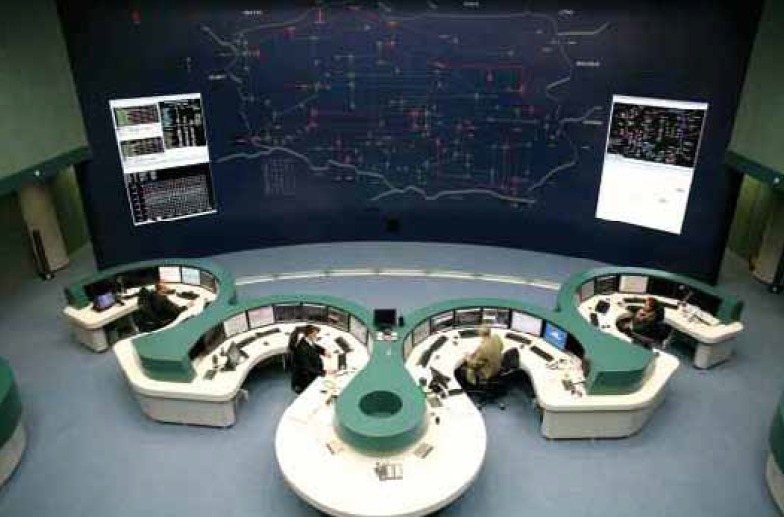 Centrum dyspozytorskie KDM – praca dyspozytora
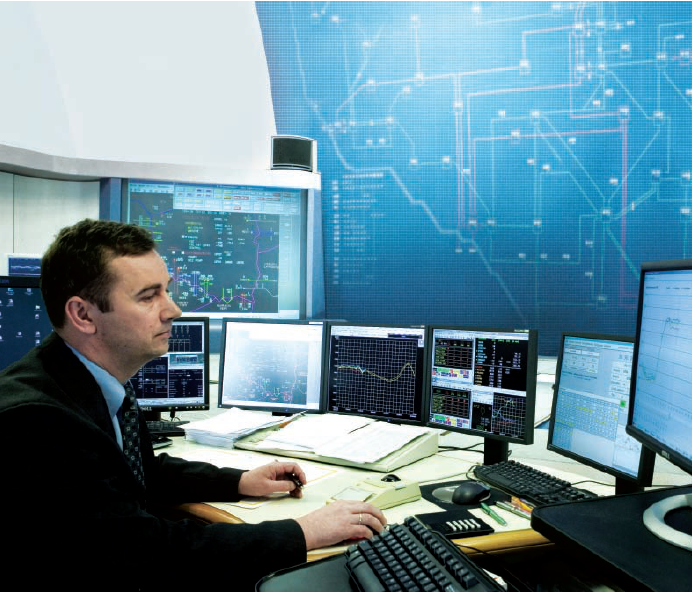 Centrum dyspozytorskie KDM – Dyster ekran główny
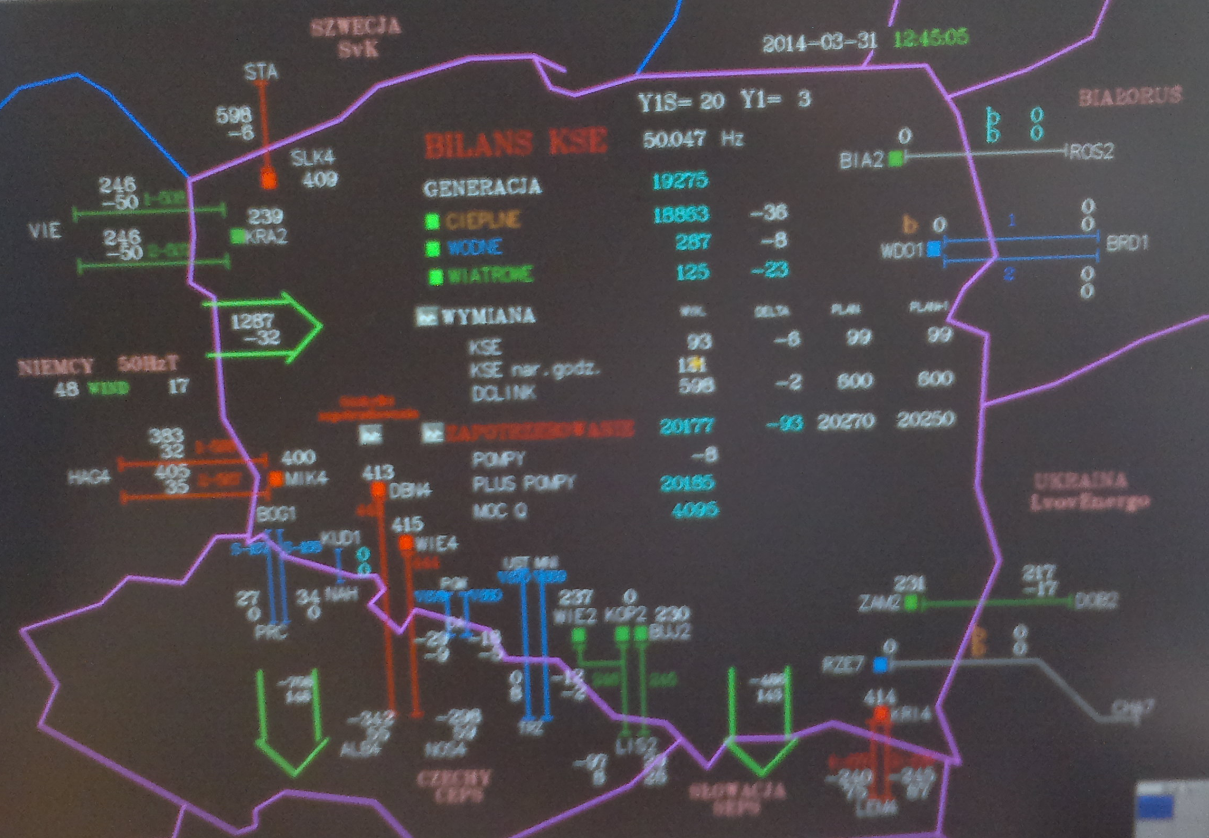 Centrum dyspozytorskie KDM – Dyster sieć KSE
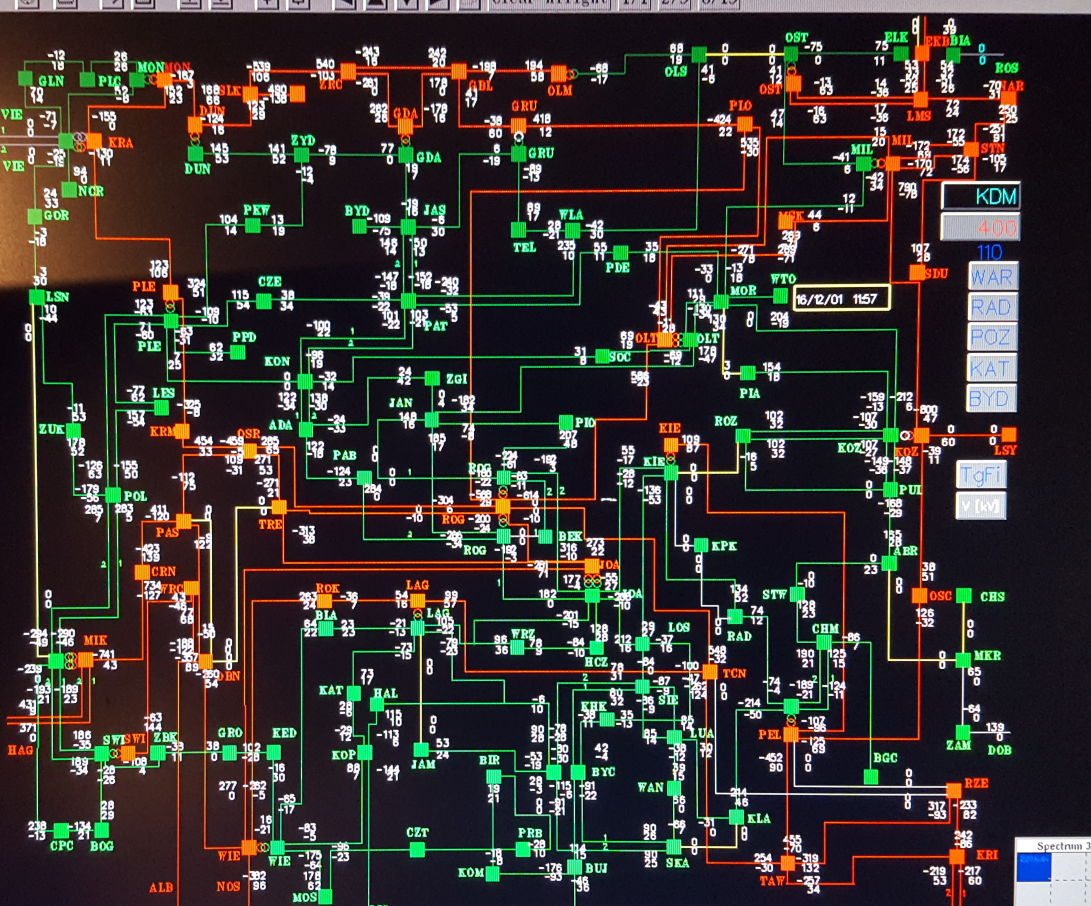 Dyster – widok stacji
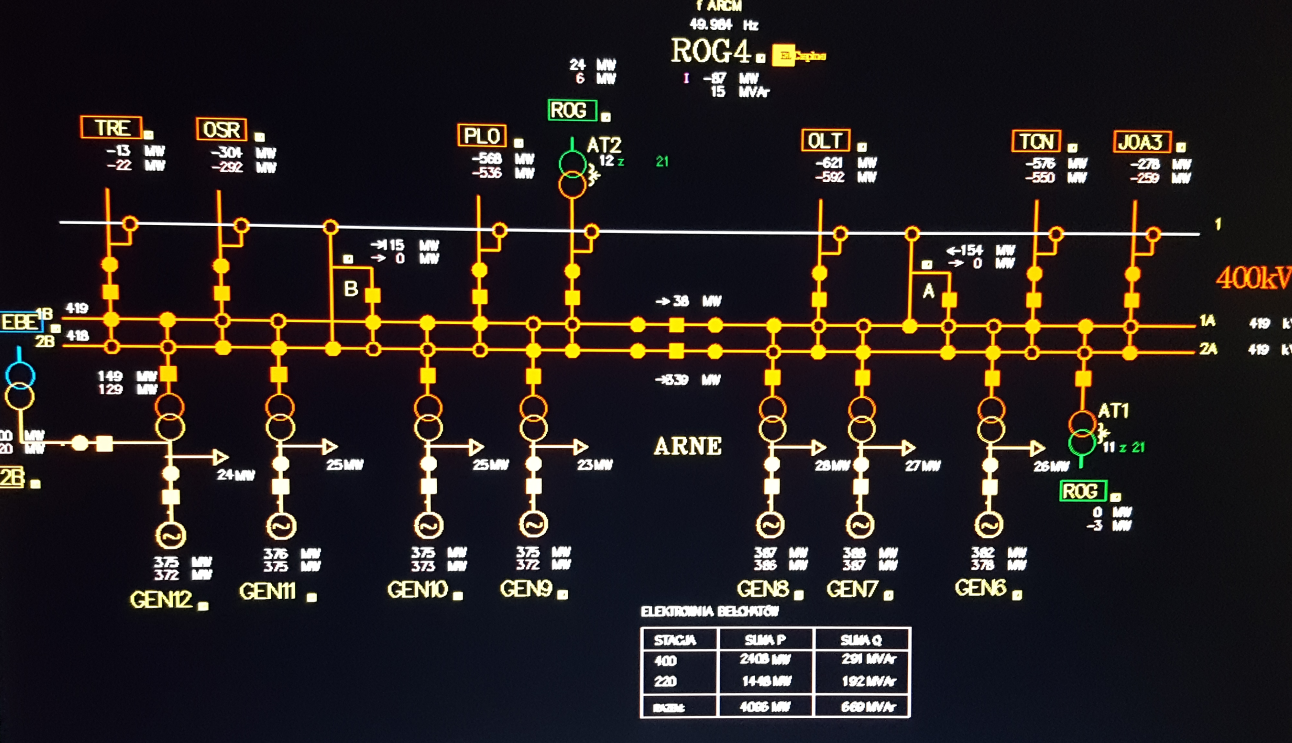 Dyster – wyniki estymacji
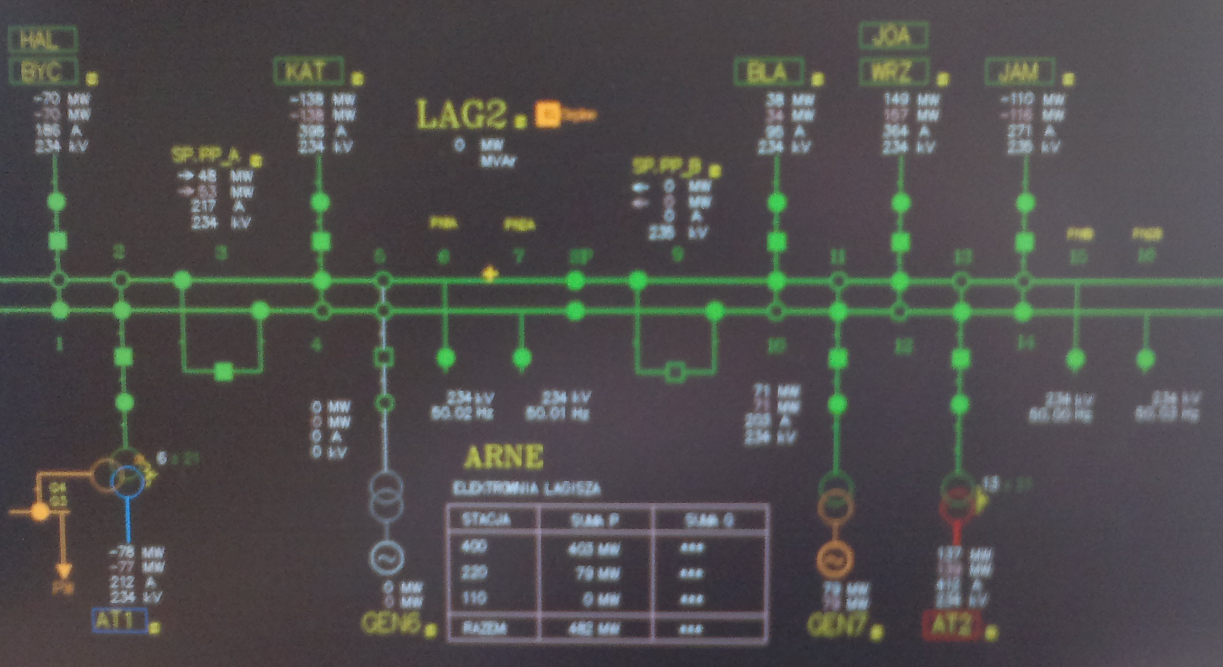 Centrum dyspozytorskie SYNDIS
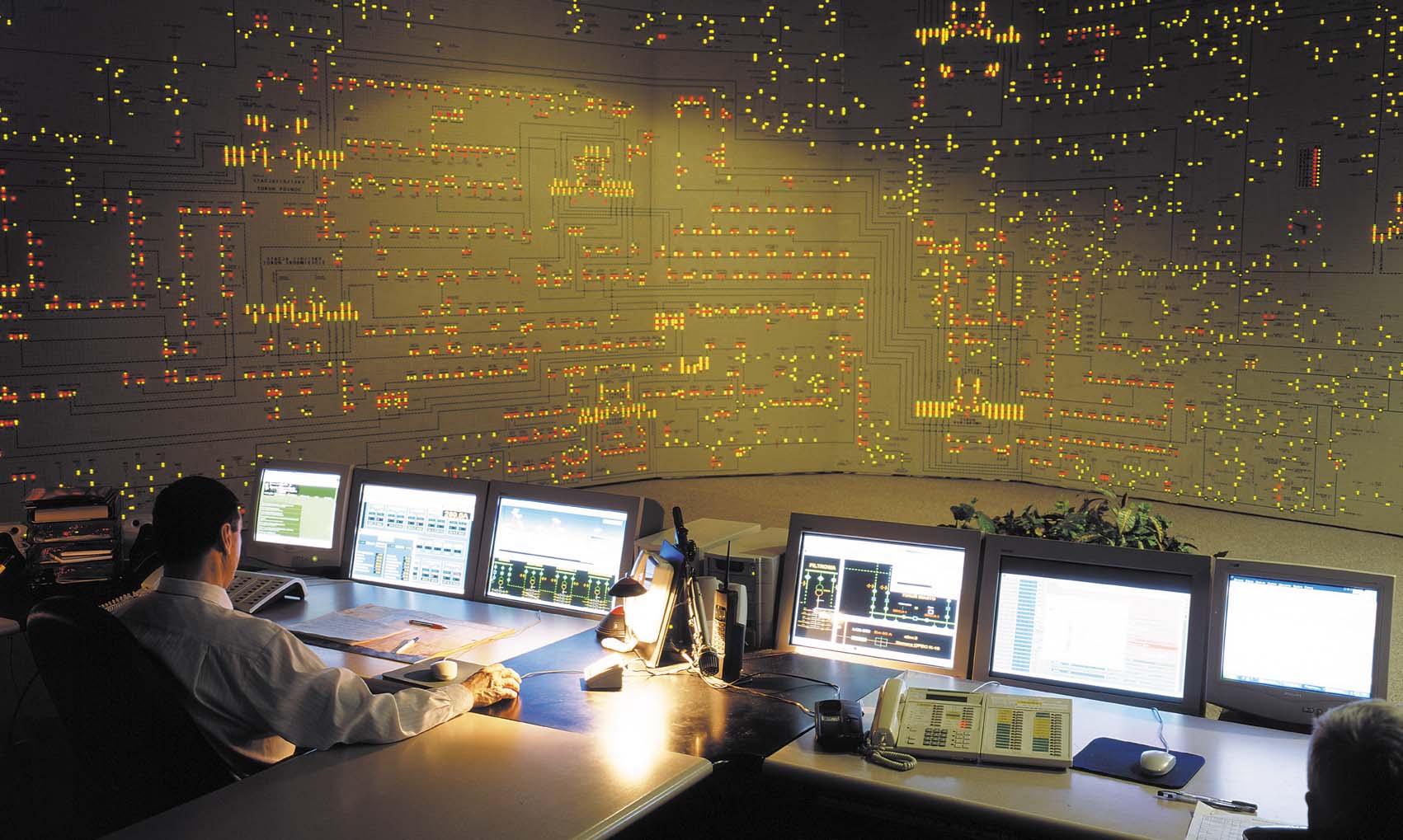 Centrum dyspozytorskie SYNDIS – TAURON GLIWICE
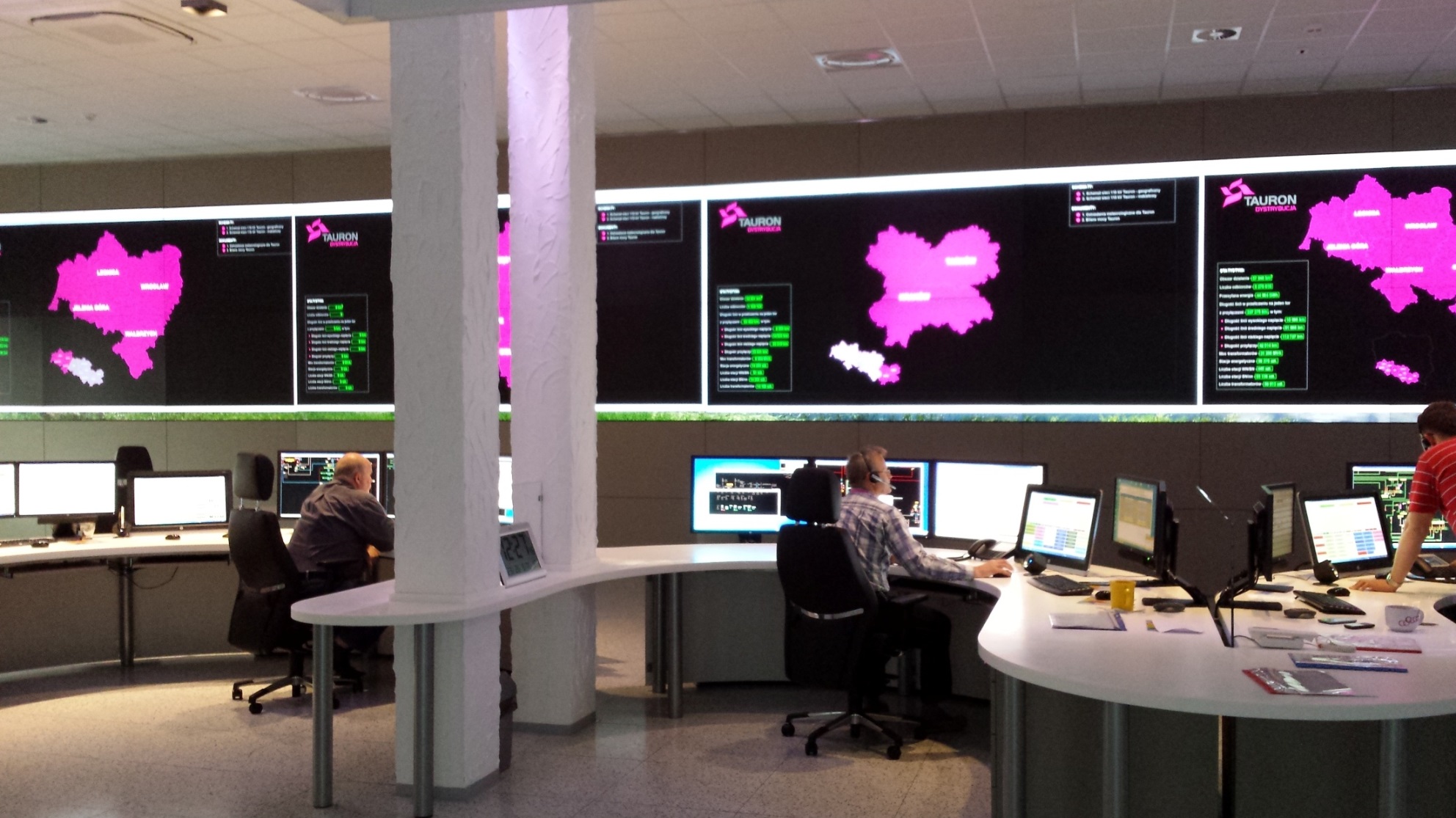 Centrum dyspozytorskie SYNDIS – TAURON BĘDZIN
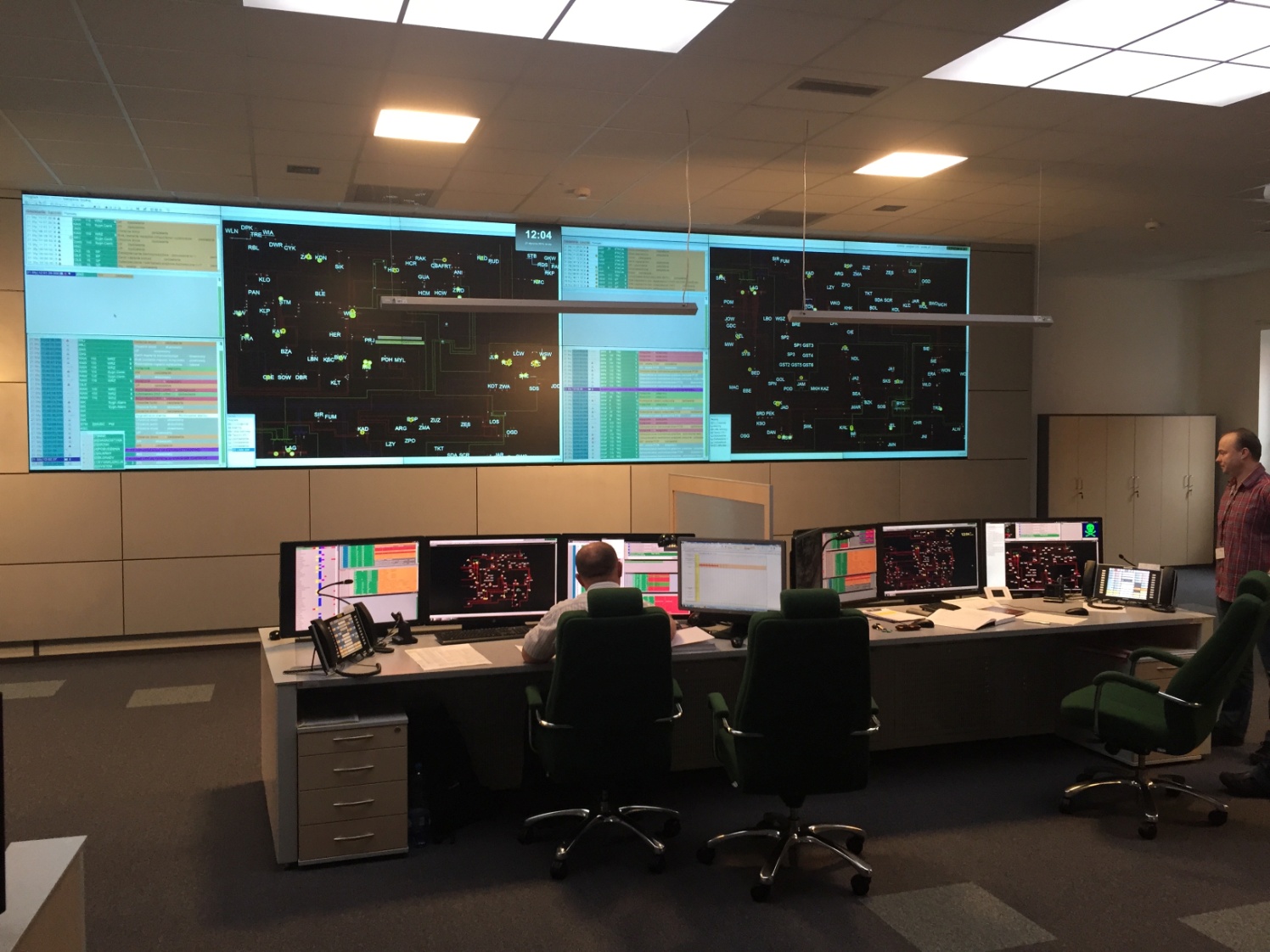 Centrum dyspozytorskie innogy
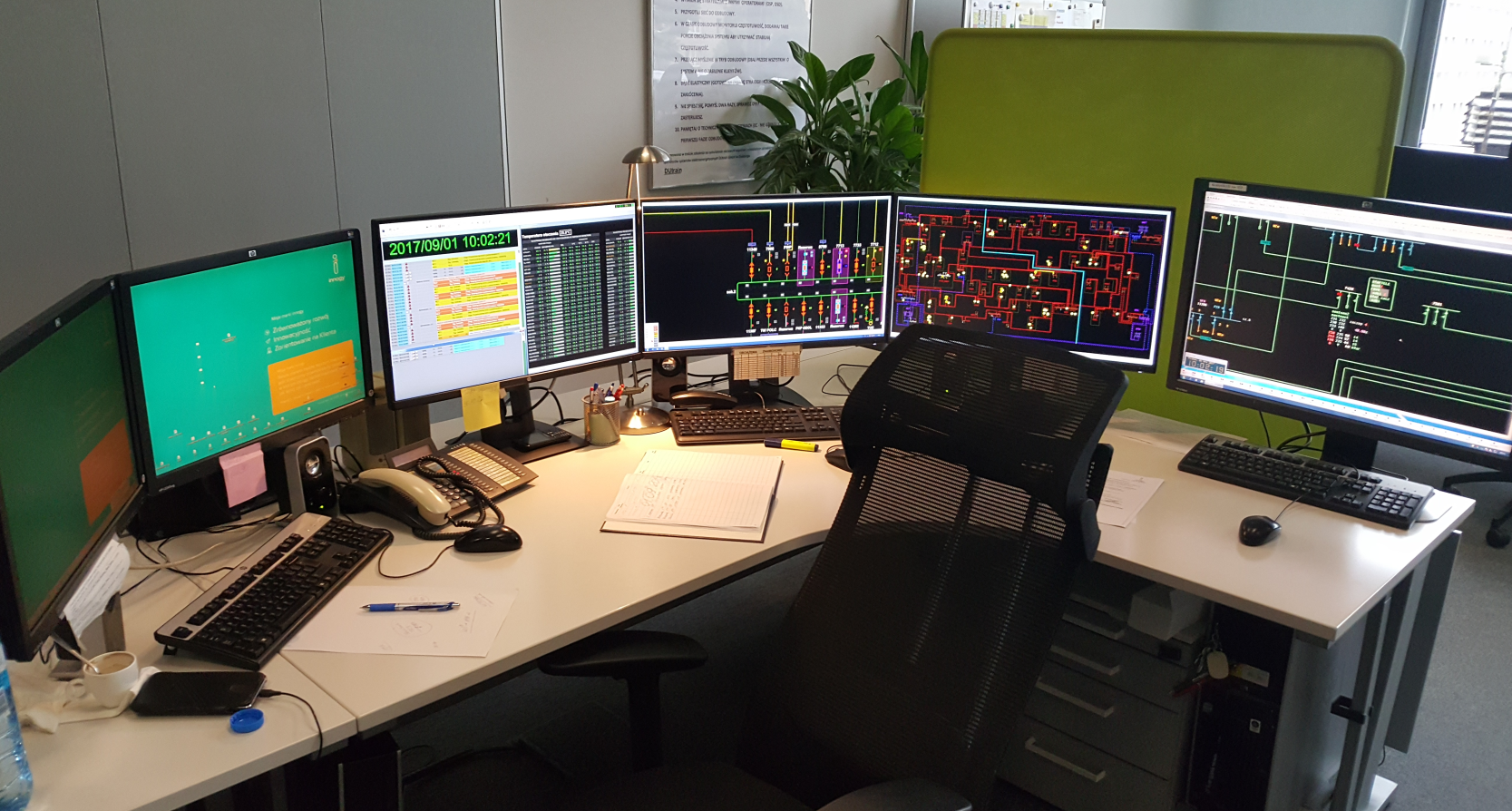 Dziennik zdarzeń
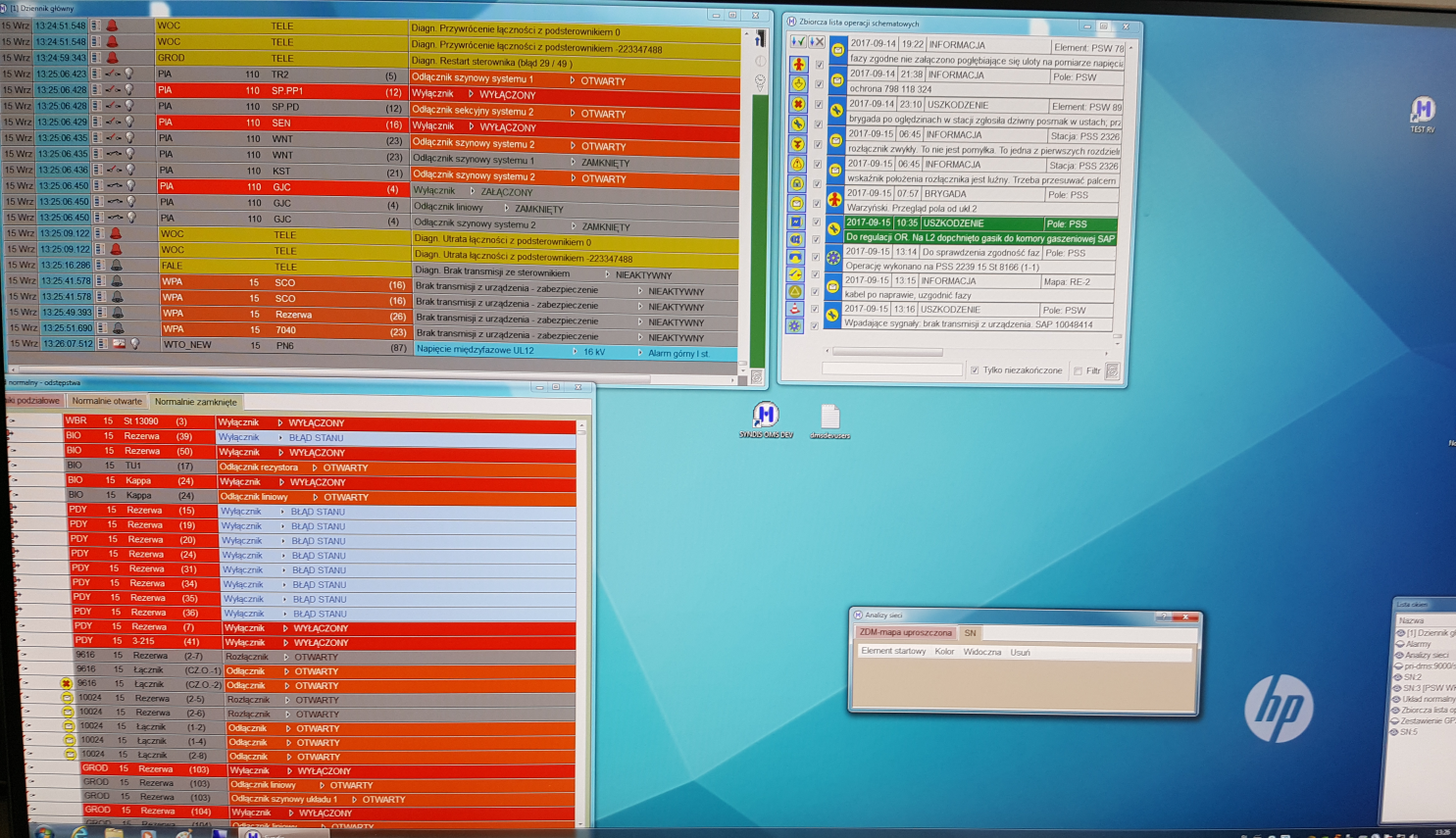 SYNDIS – ekran z topologią sieci
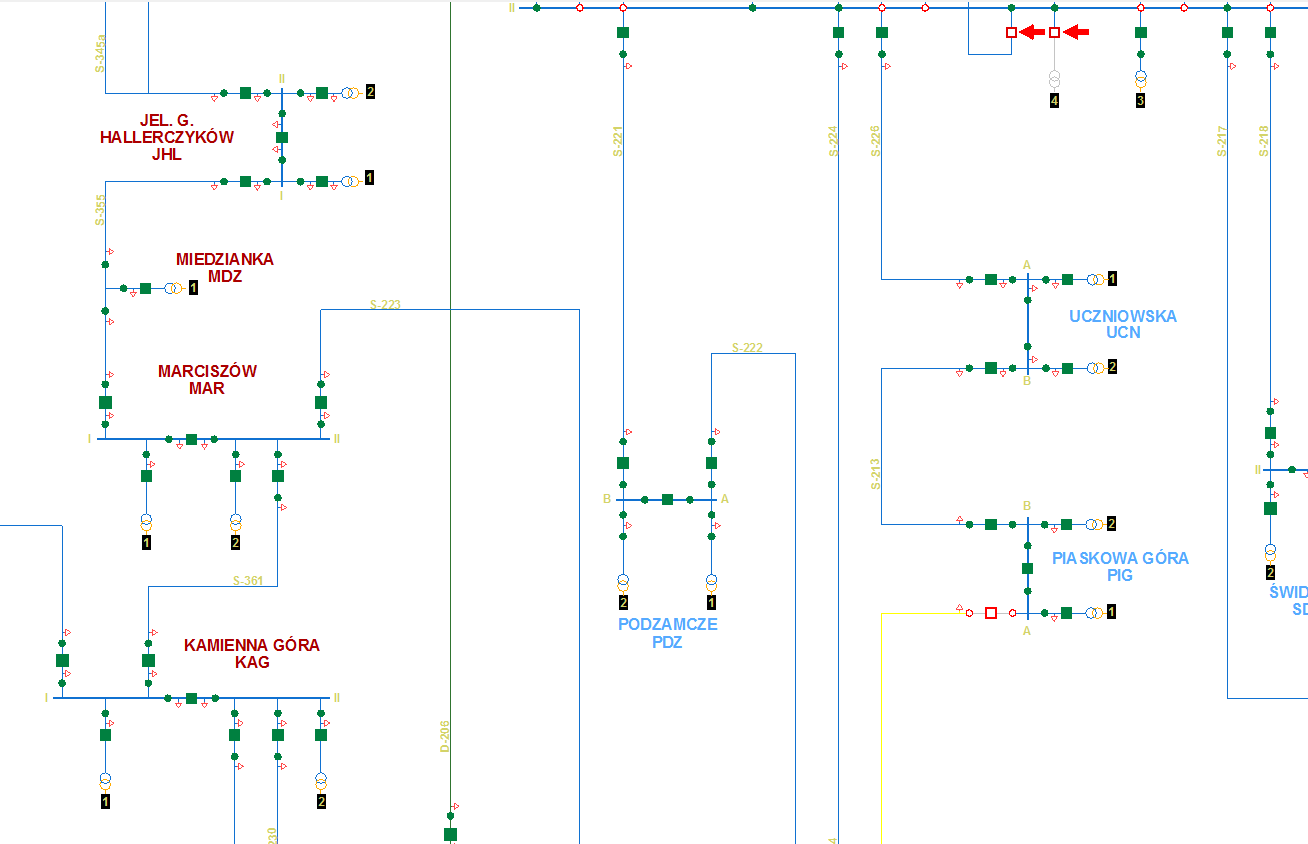 SYNDIS – ekran z  pomiarami i wynikami estymacji
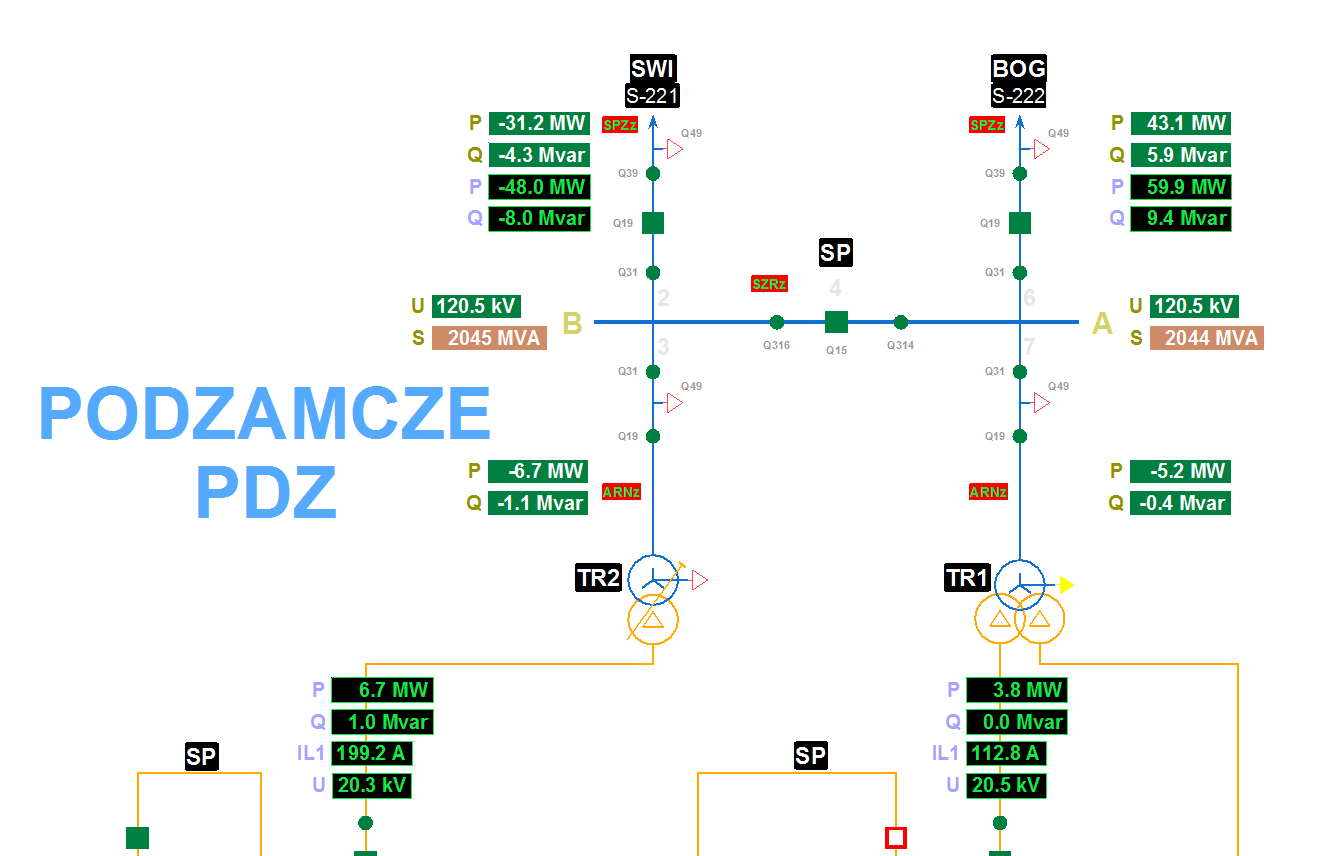 Ekran WindEX
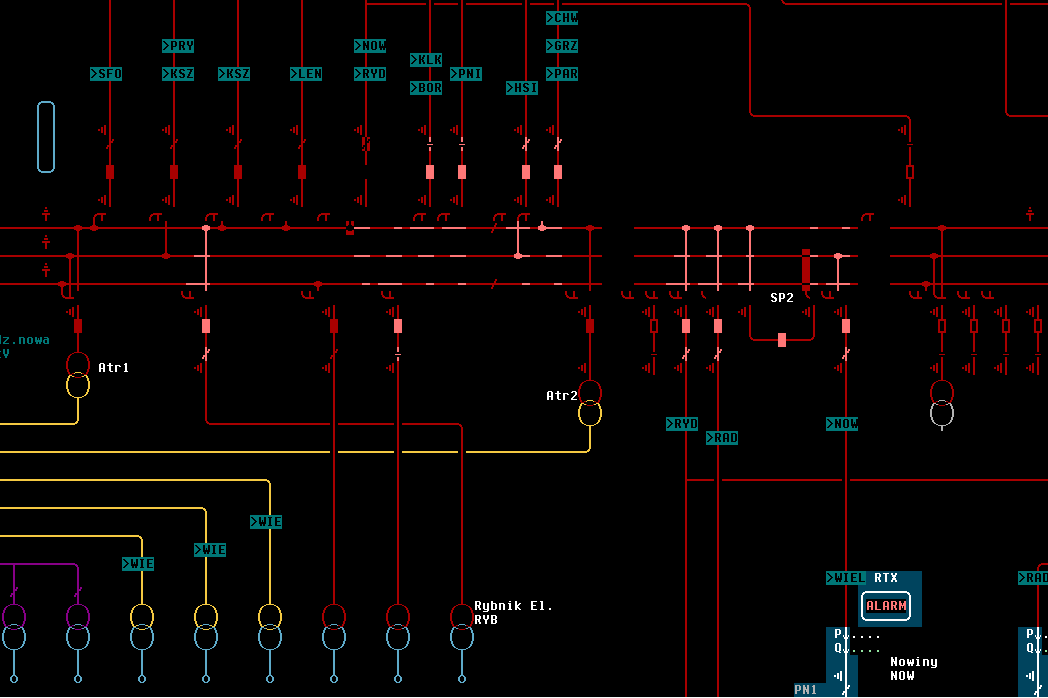 Rola i zadania systemu SCADA
Monitorowanie stanu sieci i sporządzanie raportów
zbieranie danych pomiarowych w czasie rzeczywistym
prowadzenie dziennika zdarzeń
kontrola ograniczeń i progów
uśrednianie i filtrowanie pomiarów
obliczanie wielkości niemierzalnych, np. tgφ
analiza maksymalnych i minimalnych obciążęń elementów
obliczanie gradientów obciążeń
monitorowanie stanu sieci i sporządzanie raportów
inne wymagania
Rola i zadania systemu EMS
Podstawowe funkcje systemu EMS
estymacja wektora stanu
symulacja stanów SEE – obliczenia rozpływowe
analiza bezpieczeństwa
analiza sieci w stanach normalnych i awaryjnych
wspomaganie dyżurnego operatora - doradztwo
współpraca z innymi systemami
Kierowanie i nadzorowanie pracą SEE
Dziękujemy za uwagę